Os Desafios do Gestor Previdenciário
XVII
XVII
CONGRESSO
CONGRESSO
PREVIDENCIÁRIO
PREVIDENCIÁRIO
AEPREMERJ
AEPREMERJ
26 a 28 de Agosto de 2024
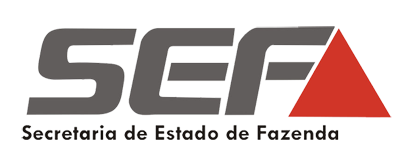 Qual a Finalidade/Objetivo do RPPS?
Pagar os benefícios previdenciários,
as aposentadorias e pensões, sustentavelmente.
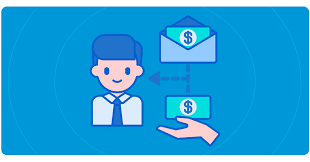 Qual o principal desafio do Gestor Previdenciário?
Garantir os pagamentos das aposentadorias e pensões
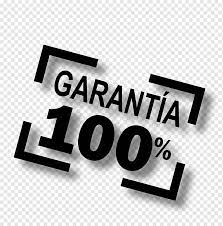 Significado de Desafio

	Ação de desafiar, de provocar alguém incitando esta pessoa para um combate, luta, guerra.

	Ocasião ou grande obstáculo que deve ser ultrapassado.
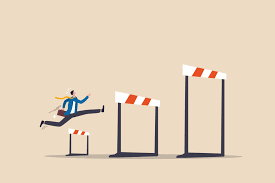 Os Desafios não são iguais
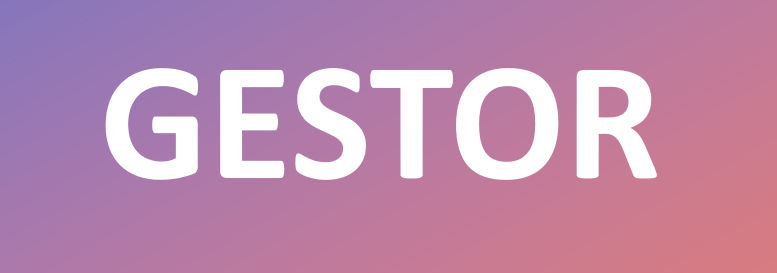 1º Desafio a ser Vencido
Legislativo
Prefeito
Desafios
Externos
Eleições
Ações Judiciais
Sindicatos
Tribunal de Contas
Desafios
Externos
Secretaria de Previdência
Conselheiros
Desafios Internos
Avaliação Atuarial	    Meta Atuarial
Taxa Administrativa
COMPREV
Servidores
Prova de Vida
Planejamento
CRP
Poucos Servidores
Comitê de Investimentos
Falta de Concurso
Déficit Financeiro
ISP
Censo Previdenciário
Remuneração Adequada
Pró-Gestão
Atendimento com Qualidade
Certificação Profissional
Déficit Atuarial
Como Ultrapassar os Desafios?
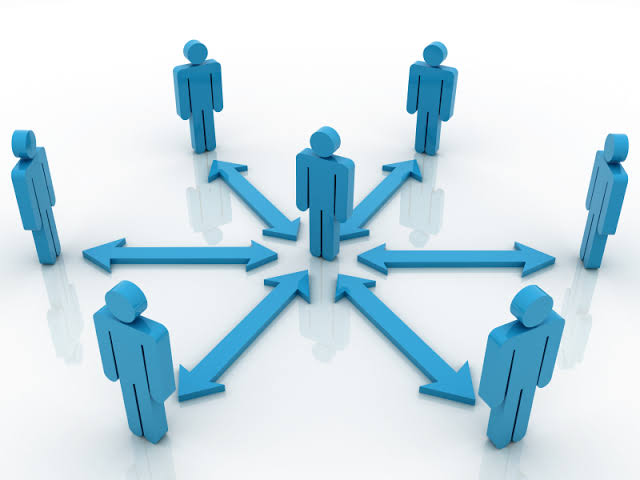 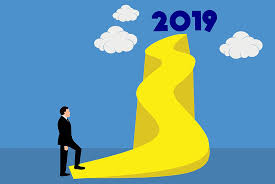 Objetivo e Metas
Responsável
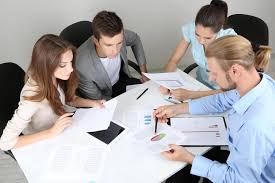 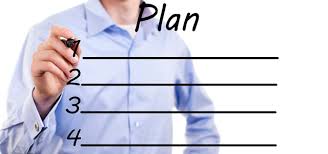 Ações
Diagnóstico
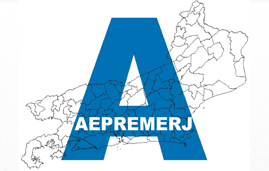 Planejamento
“A GESTÃO PREVIDENCIÁRIA AFETA SIGNIFICATIVAMENTE A SOCIEDADE”
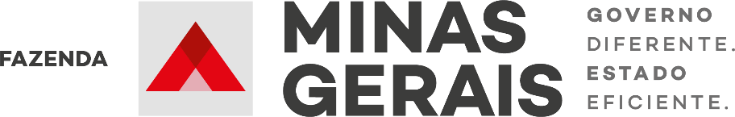 Reges MoisésE-mail: reges.santos@fazenda.mg.gov.br
XVII
CONGRESSO
PREVIDENCIÁRIO
AEPREMERJ